ÔN TẬP TỤC NGỮ
A. KIẾN THỨC CƠ BẢN VỀ THỂ LOẠI
Câu hỏi:
1) Nêu khái niệm, đặc điểm về hình thức và nội dung của tục ngữ.
2) Nêu cách đọc VB tục ngữ.
GỢI Ý ĐÁP ÁN:
1. Khái niệm: Tục ngữ là những câu nói dân gian ngắn gọn, ổn định, có nhịp điệu, hình ảnh, thể hiện những kinh nghiệm của nhân dân về mọi mặt, được nhân dân vận dụng vào đời sống, suy nghĩ và lời ăn, tiếng nói hằng ngày
*Hình thức: ngắn gọn, nhịp nhàng, cân đối, có vần điệu, hình ảnh.
*Nội dung: đúc kết nhận thức về tự nhiên và xã hội, kinh nghiệm về đạo đức, khuyên răn về cách ứng xử trong đời sống.
2. Cách đọc VB tục ngữ:
- Đọc kĩ VB để xác định chủ đề của tục ngữ.
- Phát hiện các yếu tố đặc sắc về nghệ thuật như: ngôn ngữ, tiếng, vần, nhịp, cấu trúc, hình tượng, các biện pháp nghệ thuật,..; phân tích những yếu tố đó;
- Phân tích, đánh giá được giá trị nhận thức, văn hoá, giáo dục, thẩm mĩ từ VB;
- Liên hệ để thấy ý nghĩa của VB đối với nhận thức và tình cảm của bản thân, bài học nhận thức từ kinh nghiệm dân gian, tiếp nhận và hiểu thêm về văn hoá dân tộc.
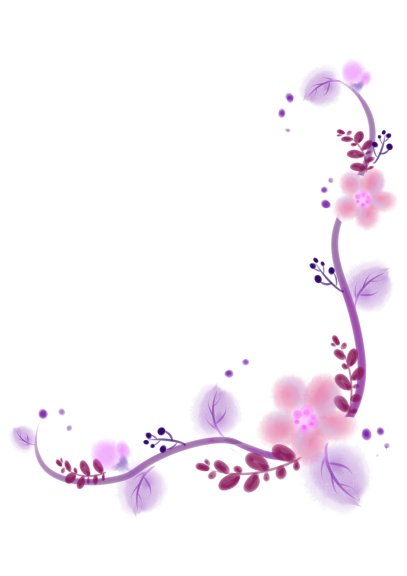 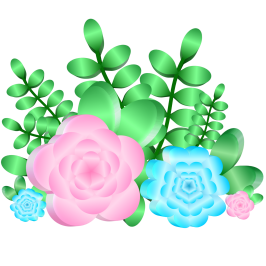 B. KIẾN THỨC CƠ BẢN VỀ VĂN BẢN
Điền thông tin vào bảng sau (theo mẫu):
TỤC NGỮ VIỆT NAM
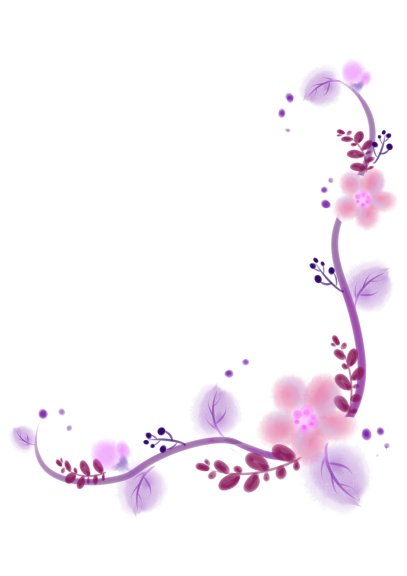 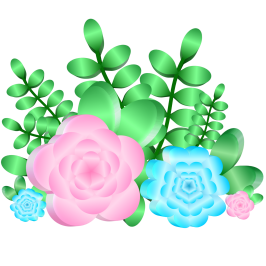 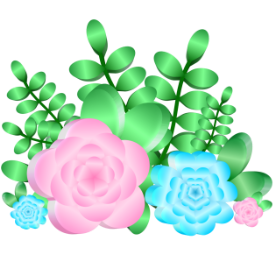 *GỢI Ý:
TỤC NGỮ VIỆT NAM
*GỢI Ý:
TỤC NGỮ VIỆT NAM
*GỢI Ý:
TỤC NGỮ VIỆT NAM
C. LUYỆN ĐỀ NGỮ LIỆU TRONG SGK
ĐỀ SỐ 1: Đọc các câu tục ngữ sau và trả lời các câu hỏi:
- Nhất nước, nhì phân, tam cần, tứ giống.
- Đêm tháng năm chưa nằm đã sáng
   Ngày tháng mười chưa cười đã tối.
Câu 1: Xác định thể loại và phương thức biểu đạt chính của những câu trên. 
Câu 2: Những câu tục ngữ trên viết về chủ đề gì?
Câu 3: Những câu trên có sử dụng cùng một phép tu từ, em hãy cho biết đó là phép tu từ nào? Tại sao trong tục ngữ, nhân dân ta thường sử dụng phép tu từ ấy?
Câu 4: Giải thích ý nghĩa câu: "Đêm tháng năm chưa nằm đã sáng
                                                    Ngày tháng mười chưa cười đã tối”
Câu 5: Tìm một câu tục ngữ có cùng chủ đề với những câu tục ngữ trên mà em biết?
*Gợi ý đề số 1:
Câu 1: 
- Thể loại: Tục ngữ.
- PTBĐ chính: Nghị luận.
Câu 2: 
- Những câu tục ngữ trên viết về chủ đề: Thiên nhiên và lao động sản xuất.
Câu 3: 
- Các câu trên cùng sử dụng biện pháp tu từ: điệp ngữ (điệp cấu trúc)
- Trong tục ngữ, nhân dân ta thường sử dụng phép tu từ ấy bởi tục ngữ là những sáng tác dân gian nhằm thể hiện kinh nghiệm đời sống nên sử dụng phép tu từ này sẽ có tác dụng hiệu quả trong nhấn mạnh, tạo ấn tượng, liên tưởng, cảm xúc, tạo nhịp điệu dễ thuộc, dễ nhớ nên nhân dân (ngay cả người lao động) cũng có thể thuận lợi nhớ và áp dụng.
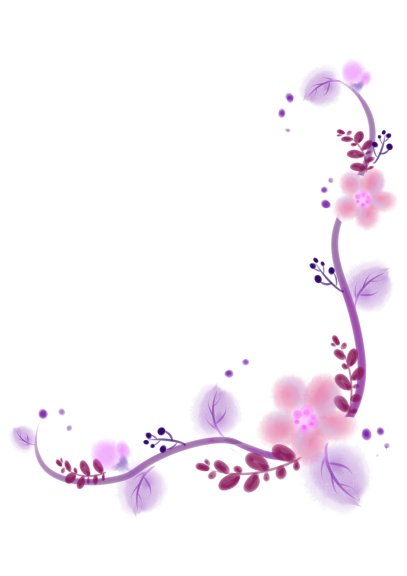 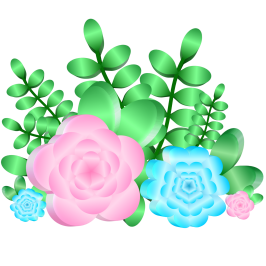 Câu 4: 
- Ý nghĩa câu: “Đêm tháng năm chưa nằm đã sáng
                         Ngày tháng mười chưa cười đã tối”  
Dựa trên cơ sở quan sát và trải nghiệm thực tế, câu tục ngữ đưa đến một kinh nghiệm về thời gian: mùa hè ngày dài đêm ngắn hơn, mùa đông ngày ngắn đêm dài hơn giúp con người có ý thức chủ động để sử dụng thời gian hợp lí cho công việc, sức khỏe vào những thời điểm khác nhau trong năm.
Câu 5: HS tìm một câu cùng nói về chủ đề thiên nhiên và lao động sản xuất:
+ Rét tháng ba bà già chết cóng.
+ Tháng ba mưa đám, tháng tám mưa cơn.
+ Vàng mây thì gió, đỏ mây thì mưa.
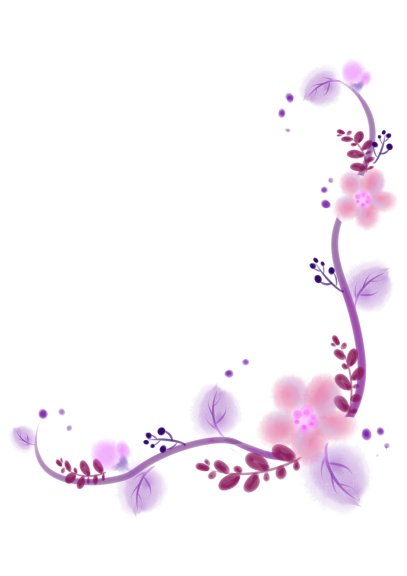 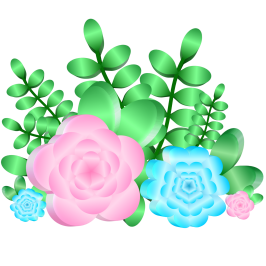 ĐỀ SỐ 2
Câu 1. Tìm các câu tục ngữ có ý nghĩa tương tự như câu số 9,13,15.
Câu 2. Tại sao có thể nói: "Tục ngữ là "túi không dân gian"? (Dựa vào các câu từ 1 đến 8 để chứng minh).
Câu 3. Nêu 1 tình huống có sử dụng tục ngữ: Ăn quả nhớ kẻ trồng cây. Việc sử dụng tục ngữ trong lời ăn tiếng nói hàng ngày có tác dụng gì?
*Gợi ý đề số 2:
Câu 1. Các câu tục ngữ có ý nghĩa tương tự như
- Câu số 9: Đề cao giá trị con người hơn của cải vật chất: Người ta là hoa đất; còn người là còn của; của đi thay người; một mặt người bằng mười mặt của.
- Câu số 13: Khuyên con người kiên trì học hỏi sẽ đạt thành quả xứng đáng: Ăn vóc, học hay; dốt đến đau học lâu cũng biết; học hay cày biết; hay học thì sang, hay làm thì có; có cày có thóc, có học có chữ,…
- Câu số 15: Khẳng định vai trò của đoàn kết, tương trợ lẫn nhau; tinh thần tập thể: lá lành đùm lá rách, cả bè hơn cây nứa, một con ngựa đau, cả tàu bỏ cỏ; góp giá thành bão; ngựa chạy có bầy chim bay có bạn.
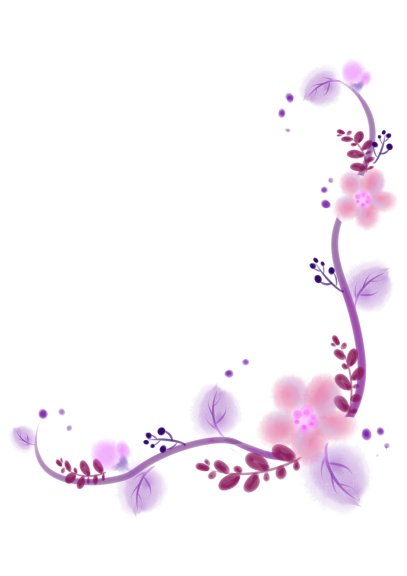 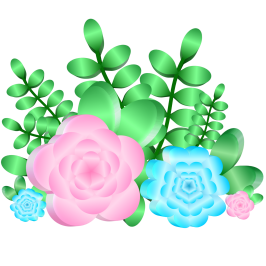 Câu 2. Có thể nói: "Tục ngữ là "túi không dân gian" vì nó chứa đựng rất nhiều bài học, kinh nghiệm sâu sắc, quý báu…. VD: Tục ngữ đúc kết kinh nghiệm các lĩnh vực về thiên nhiên, về lao động sản xuất, về cách ứng xử,…. Giúp người đọc hiểu được trí tuệ của người đi trước để ứng dụng vào cuộc sống hằng ngày, để sống tốt hơn về mọi mặt,… (Dựa vào các câu từ 1 đến 8 để chứng minh).
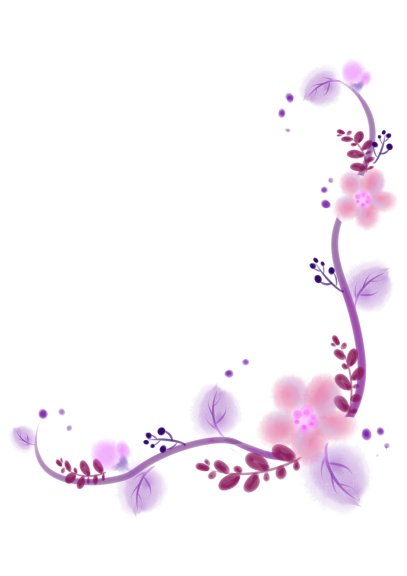 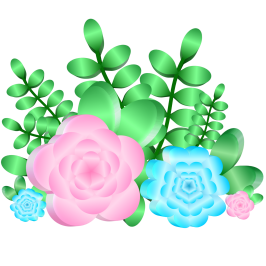 Câu 3. Nêu tình huống có sử dụng tục ngữ: Ăn quả nhớ kẻ trồng cây như: Nhà trường tổ chức cho HS đi viếng nghĩa trang liệt sĩ nhân ngày 27.7 là thể hiện đạo lí ăn quả nhớ kẻ trồng cây.
- Việc sử dụng tục ngữ trong lời ăn tiếng nói hàng ngày có tác dụng: nói ít hiểu nhiều, câu nói trở nên gọn gàng, hàm súc hơn, làm đẹp, làm sâu sắc thêm cho cách diễn đạt; thể hiện được vốn văn hoá, hiểu biết của người nói.
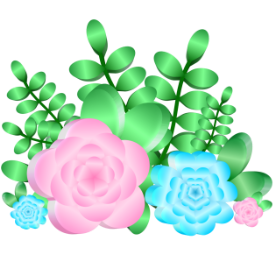 D. LUYỆN ĐỀ NGỮ LIỆU NGOÀI SGK
ĐỀ SỐ 1
Đọc văn bản sau và trả lời các câu hỏi:
Nực cười châu chấu1 đá xe
Tưởng rằng chấu ngã ai dè2 xe nghiêng
Con sắt đập ngã ông Đùng3
Đắp mười chiếc chiếu không cùng bàn tay
Đèn khoe đèn tỏ hơn trăng,
Đèn ra trước gió còn chăng hỡi đèn,
Trăng khoe trăng tỏ hơn đèn,
Cớ sao trăng lại chịu luồn đám mây.
(In trong Tục ngữ, ca dao, dân ca Việt Nam,
 Vũ Ngọc Phan, NXB Văn học, 2005)
*Chú giải:
(1) Châu chấu: côn trùng cánh thẳng đầu tròn, thân mập, màu nâu và vàng, nhảy giỏi, ăn hại lúa.
Dè: ngờ rằng.
Ông Đùng: nhân vật khổng lồ trong truyện thần thoại hoặc truyền thuyết.
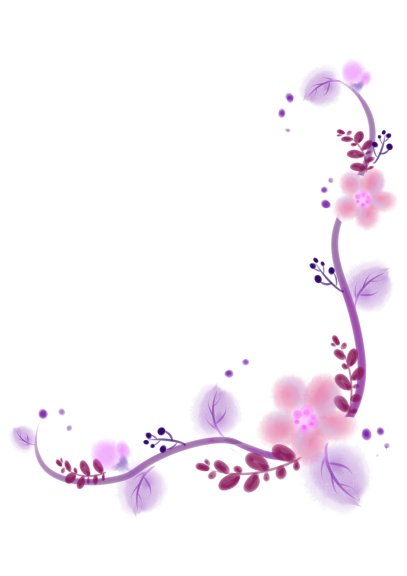 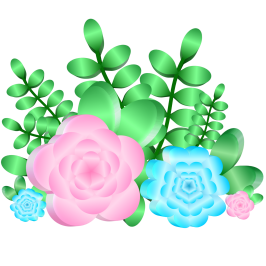 *Câu hỏi đọc hiểu:
Câu 1. Nội dung của văn bản 1.
Câu 2. Chỉ ra và nêu tác dụng của biện pháp tu từ được tác giả dân gian sử dụng trong văn bản 2.
Câu 3. Đèn và trăng khoe những điều gì? Thực tế ra sao?
Câu 4. Qua văn bản 3, em rút ra bài học gì?
Câu 5. Sưu tầm những câu thơ ca dân gian có nội dung liên quan đến bài học “biết người biết ta”.
*Câu hỏi viết đoạn: Viết đoạn văn ngắn (khoảng 5 đến 7 câu) bày tỏ suy nghĩ của em về đức tính khiêm tốn.
Gợi ý làm bài đề số 1
*Câu hỏi đọc hiểu:
Câu 1: Nội dung của văn bản 1: Từ câu chuyện châu chấu đá xe, tác giả nêu lên kết quả và bài học bất ngờ không phải kẻ thắng lúc nào cũng là kẻ mạnh, kẻ yếu lúc nào cũng thua.
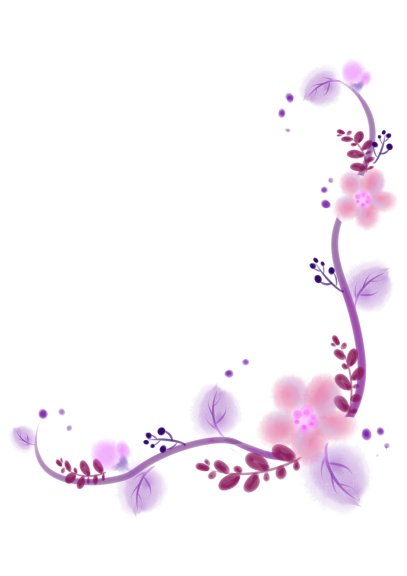 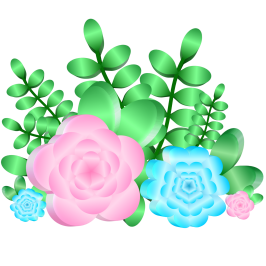 Câu 2: Biện pháp tu từ trong văn bản 2:
Đối lập: con sắt (nhỏ bé) >< ông Đùng (khổng lồ).
Nói quá: 
+ con sắt đập ngã được ông Đùng
Con sắt nhỏ bé đập được ông Đùng khổng lồ.
+ “Đắp mười chiếc chiếu không cùng bàn tay”
Sự to lớn khổng lồ của ông Đùng
Tác dụng: 
+ Nhấn mạnh cuộc chiến giữa kẻ mạnh và kẻ nhỏ bé hơn. Cuối cùng, chiến thắng thuộc về kẻ yếu hơn.
+ Tăng sức biểu cảm, khắc sâu giá trị nhận thức về nhân vật.
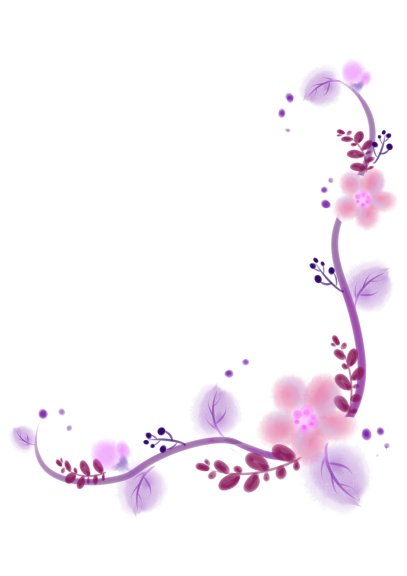 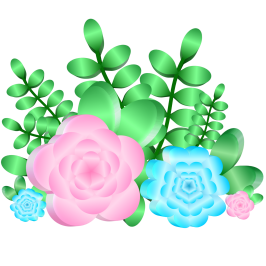 Câu 3:
Đèn:
+ Đèn khoe đèn tỏ hơn trăng.
+ Thực tế: Đèn ra trước gió ->bị thổi tắt. Đèn chỉ tỏ khi trong căn phòng không gió hoặc bị che chắn cẩn thận.
Trăng:
+ Trăng khoe trăng tỏ hơn đèn.
+ Thực tế: Trăng gặp mây -> bị che khuất. Trăng chỉ tỏ khi bầu trời quang mây.
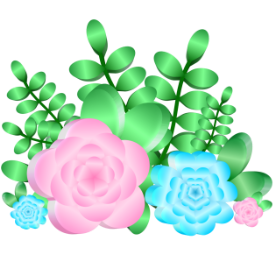 Câu 4: 
   Văn bản 3 đưa ra bài học về sự khoe khoang: Không nên tự xem mình giỏi hơn, hoàn hảo hơn người khác. Điều đó không làm nên giá trị của bạn. Điều làm nên giá trị mỗi con người là “biết người biết ta”.
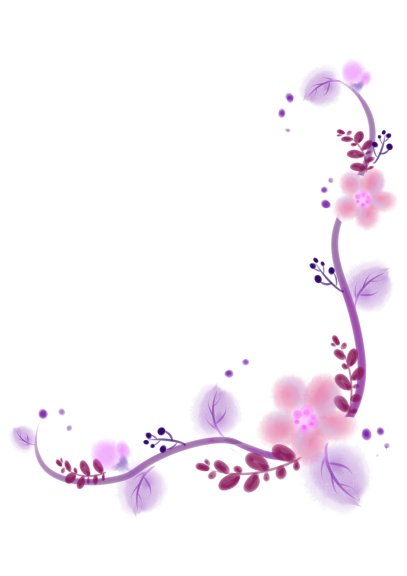 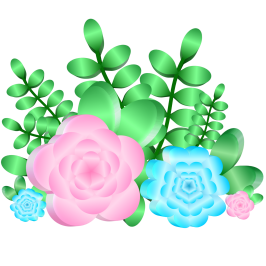 Câu 5:             1. Cậy tài cậy khéo, khoe không
Đừng có cậy của, đa ngôn quá lời
                         2. Của thì mặc của ai ơi
Đừng có cậy của coi người như rơm
                         3.Lươn ngắn lại chê trạch dài
Thờn bơn méo miệng, chê trai lệch mồm.
                         4.Nói người phải ngẫm đến ta
Thử sờ lên gáy xem xa hay gần
       Nói người phải ngẫm đến thân
 Thử sờ lên gáy xem gần hay xa.
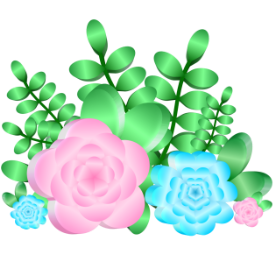 *Câu hỏi viết đoạn: Đoạn văn đảm bảo các yêu cầu:
     *Hình thức: đảm bảo về số câu, không được gạch đầu dòng, không mắc lỗi chính tả, ngữ pháp. Hành văn trong sáng, cảm xúc chân thành;
     *Nội dung: 
        - Mở đoạn: Giới thiệu đến vấn đề cần nghị luận “đức tính khiêm tốn.”
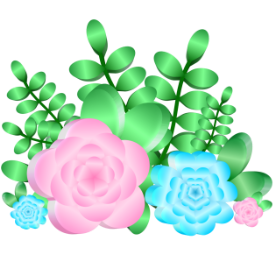 - Thân đoạn:
       + Giải thích: "Khiêm tốn" là thái độ hài hòa, đúng mực, không khoe khoang, tự mãn về những gì mình có mà luôn nỗ lực học hỏi, tìm tòi để hoàn thiện bản thân.
      + Vai trò của đức tính khiêm tốn:
        .) Khiêm tốn là một đức tính tốt đẹp, nó giúp con người hoàn thiện, tiến bộ từng ngày.
        .) Khiêm tốn chính là chìa khóa và hành trang giúp con người mở ra cánh cửa thành công.       
        .) Người có tính khiêm tốn sẽ được mọi người yêu quý, tôn trọng và tin tưởng, nhờ vậy mà họ có những mối quan hệ xã hội tốt đẹp hơn.
      + Phản đề: Trong cuộc sống vẫn có những con người tự cao, tự đại, luôn cho rằng mình hơn người, thậm chí là khoe khoang một cách lố bịch.
     + Bài học: Cần rèn luyện và trang bị cho mình đức tính khiêm tốn.
   - Kết đoạn: Khẳng định vai trò của đức tính khiêm tốn.
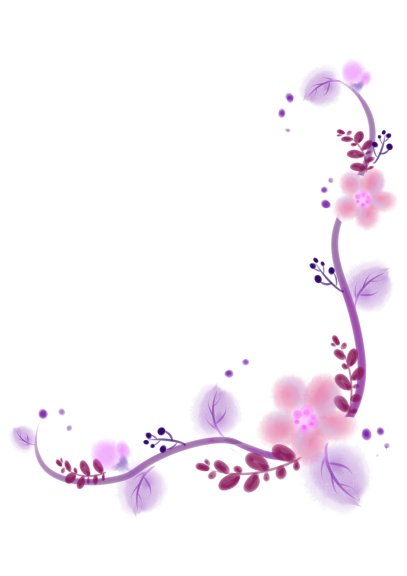 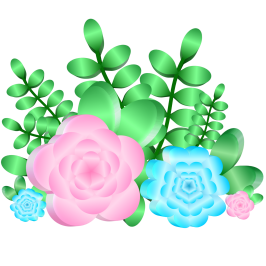 ĐỀ SỐ 2: Điền vào bảng sau:
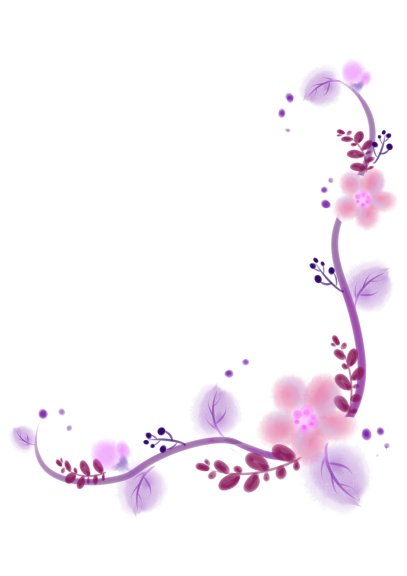 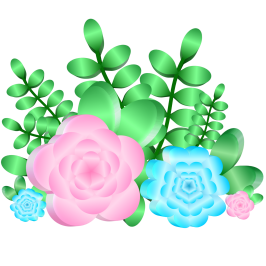 *GỢI Ý ĐỀ SỐ 2
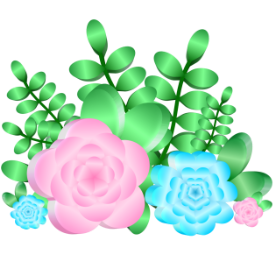 *GỢI Ý ĐỀ SỐ 2
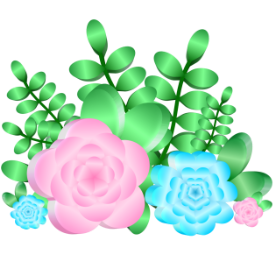 *GỢI Ý ĐỀ SỐ 2
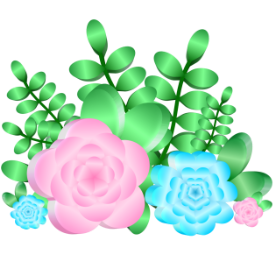 *GỢI Ý ĐỀ SỐ 2
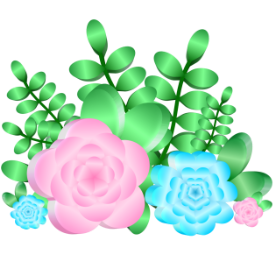 ĐỀ SỐ 3
Đọc các câu tục ngữ sau và trả lời các câu hỏi:
          - Chết trong còn hơn sống đục
-  Thương người như thể thương thân.
-  Học ăn, học nói, học gói, học mở. 
Câu 1. Phương thức biểu đạt chính của những câu tục ngữ trên.
Câu 2. Liệt kê những phép tu từ đã được sử dụng.
Câu 3. Giải thích nghĩa câu tục ngữ: “Đói cho sạch, rách cho thơm”
Câu 4. Tìm một câu tục ngữ có ý nghĩa tương tự với câu tục ngữ vừa được giải thích ở trên.
*Gợi ý đề số 3
Câu 1: PTBĐ chính: Nghị luận.
Câu 2: Các phép tu từ được sử dụng: so sánh, điệp ngữ, liệt kê.
Câu 3: Ý nghĩa câu: “Đói cho sạch, rách cho thơm”: 
+ Nghĩa đen: Dù đói vẫn phải ăn sạch, sống sạch, dù rách vẫn phải thơm tho. 
+ Nghĩa bóng: dù rơi vào bất kì hoàn cảnh khó khăn nào vẫn phải sống trong sạch, lương thiện.
Câu tục ngữ giáo dục con người về lòng tự trọng, khuyên con người phải sống ngay thẳng không bao giờ được làm liều ngay cả khi khó khăn thiếu thốn.
Câu 4: HS tìm một câu tục ngữ có ý nghĩa tương tự:
+ Giấy rách phải giữ lấy lề
+ Chết đứng còn hơn sống quỳ
ĐỀ SỐ 4
Đọc văn bản sau và trả lời các câu hỏi:
Dù ai nói đông nói tây
Lòng ta vẫn vững như cây giữa rừng
Dù ai nói ngả nói nghiêng
Lòng ta vẫn vững như kiềng ba chân
Lòng ta ta đã chắc rồi
Nào ai giục đứng, giục ngồi mà nao
Đây ta như cây giữa rừng
Ai lay chẳng chuyển, ai rung chẳng rời
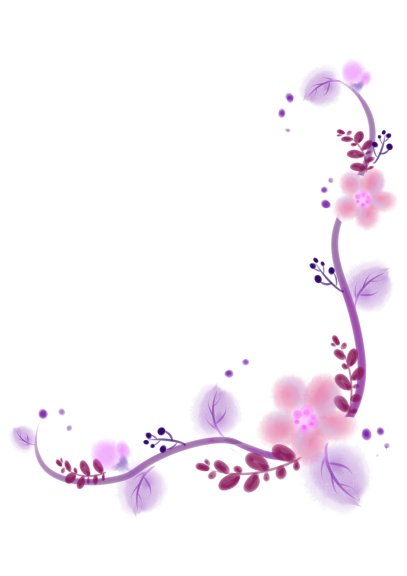 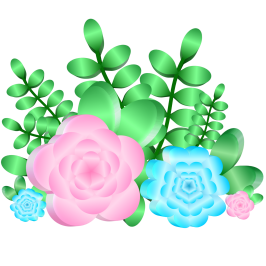 *Câu hỏi đọc hiểu:
Câu 1. Xác định thể thơ của các văn bản trên.
Câu 2. Chỉ ra và phân tích tác dụng của các biện pháp tu từ của văn bản 1.
Câu 3. Những văn bản trên đưa đến cho chúng ta bài học gì ?
Câu 4. Tìm các câu ca dao, tục ngữ cùng chủ đề bài học trên? 
Câu 5. Tìm các câu truyện ngụ ngôn cùng chủ đề bài học với các văn bản trên? So sánh điểm giống và khác nhau của các truyện ngụ ngôn đó với các văn bản trên? 
*Câu hỏi viết đoạn:
 Viết đoạn văn ngắn (khoảng 3 - 5 câu) để bày tỏ suy nghĩ về việc phải biết giữ vững lập trường.
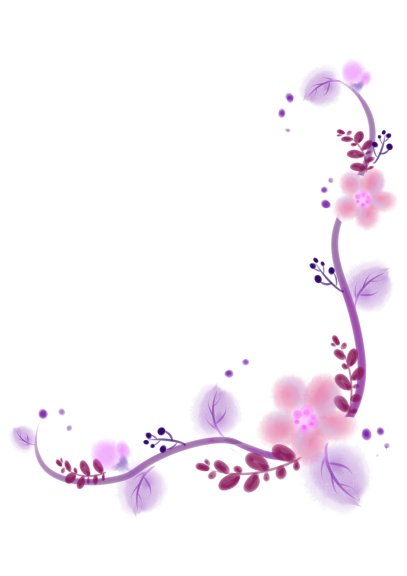 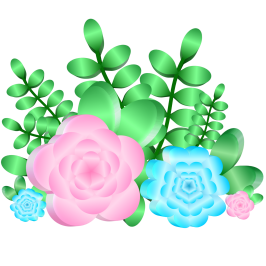 Gợi ý làm bài đề số 4
*Câu hỏi đọc hiểu:
Câu 1: Thể thơ: lục bát.
Câu 2: - Biện pháp so sánh: Lòng ta vững như cây giữa rừng, kiềng ba chân.
Tác dụng:
+ Nhấn mạnh việc sống phải có lập trường vững vàng.
+ Cách nói giàu hình ảnh, giàu giá trị biểu cảm
Câu 3: Cả 3 văn bản đều có chung một bài học: Khuyên nhủ con người sống phải có lập trường vững vàng, không nên để bị lung lay, chùn bước trước lời chê bai của người khác; lắng nghe một cách có chọn lọc.
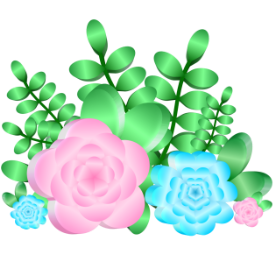 Câu 4:
Ai ơi đã quyết thì hành
Đã đan thì lận tròn vành mới thôi
Ai ơi giữ chí cho bền
Dù ai xoay hướng đổi nền mặc ai
Câu 5: Truyện ngụ ngôn “Đẽo cày giữa đường”
*So sánh: 
- Điểm giống nhau: Truyện ngụ ngôn “Đẽo cày giữa đường” và các văn bản trên đều có chung chủ đề bài học: Nên giữ vững lập trường, cần biết lắng nghe một cách có chọn lọc.
- Điểm khác nhau: chủ yếu do thể loại quy định:
+Truyện ngụ ngôn thuộc thể loại văn xuôi dù ngắn gọn vẫn có đầu có cuối, có sự phát triển của sự việc, câu chuyện, thái độ của người nói thường bộc lộ gián tiếp thông qua việc kể chuyện.
+ Các văn bản 1, 2, 3 dù có tình huống, sự việc vẫn là thể loại thơ bộc lộ trực tiếp thái độ, quan niệm của tác giả (ví dụ: dù ai…lòng ta vẫn vững…; lòng ta ta đã chắc…)
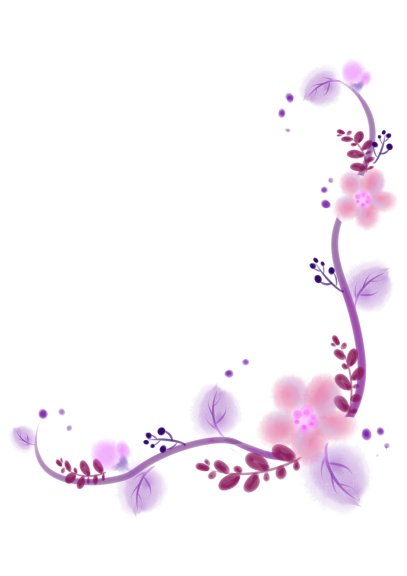 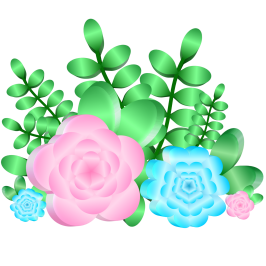 *Câu hỏi đọc hiểu: Đoạn văn đảm bảo các yêu cầu:
     *Hình thức: đảm bảo về số câu, không được gạch đầu dòng, không mắc lỗi chính tả, ngữ pháp. Hành văn trong sáng, cảm xúc chân thành;
      *Nội dung: 
Mở đoạn: Giới thiệu vấn đề cần nghị luận: lập trường.
- Thân đoạn: 
        + Giải thích :Lập trường là quan điểm cá nhân, góc nhìn của mỗi người đối với sự việc, hiện tượng và ý thức bảo vệ quan điểm, ý kiến cá nhân đó.
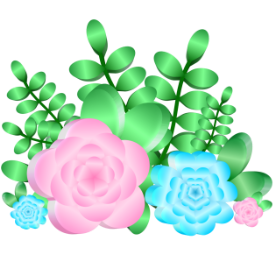 + Phân tích: Người sống có lập trường là những người tự tin vào khả năng của mình, hài lòng với ngoại hình của bản thân, không để ý, nhòm ngó cuộc sống của người khác rồi so bì với mình. Họ cũng là những người sống có mục tiêu, kế hoạch, ước mơ và biết phấn đấu, cố gắng, giữ vững lập trường vì mục tiêu đó; không bị tác động từ bên ngoài, có ý kiến, quan điểm riêng và có ý thức bảo vệ quan điểm của mình.
Xã hội phát triển là do sự khác biệt của con người tạo nên, mỗi người một cá tính, mỗi quan điểm, lập trường góp phần làm cho cuộc sống muôn màu muôn vẻ hơn.
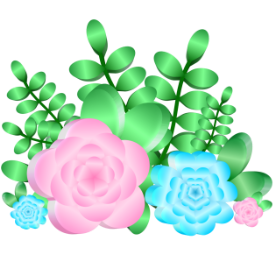 + Chứng minh: Học sinh tự lấy dẫn chứng về những con người sống là chính mình, tự tin về bản thân mình và đạt được nhiều thành công để minh họa cho bài làm của mình.
      + Phản đề: Trong cuộc sống vẫn còn có nhiều người tự ti vào bản thân, hay soi xét cuộc sống của người khác và cố gắng trở thành bản sao của người nào đó. Lại có những người gió chiều nào xoay chiều nấy, không có quan điểm, lập trường,… những người này cần phải xem xét lại bản thân nếu muốn thành công trong cuộc sống.
 - Kết đoạn: Khái quát lại vấn đề nghị luận: lập trường; đồng thời rút ra bài học, liên hệ đến bản thân mình.
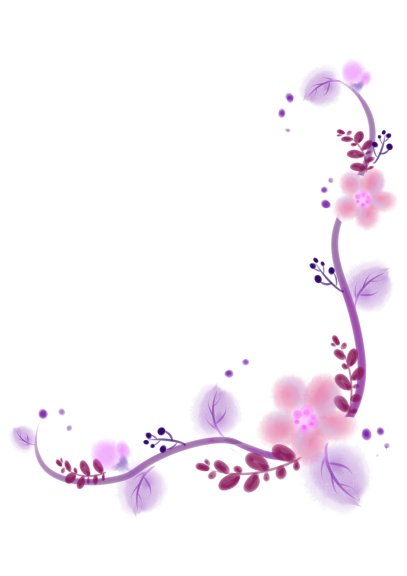 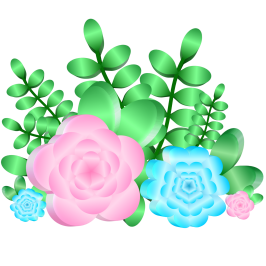 HƯỚNG DẪN TỰ HỌC
- Hoàn thành các nội dung ôn tập.
- Chuẩn bị cho buổi học sau: Ôn tập Thực hành tiếng Việt THÀNH NGỮ.